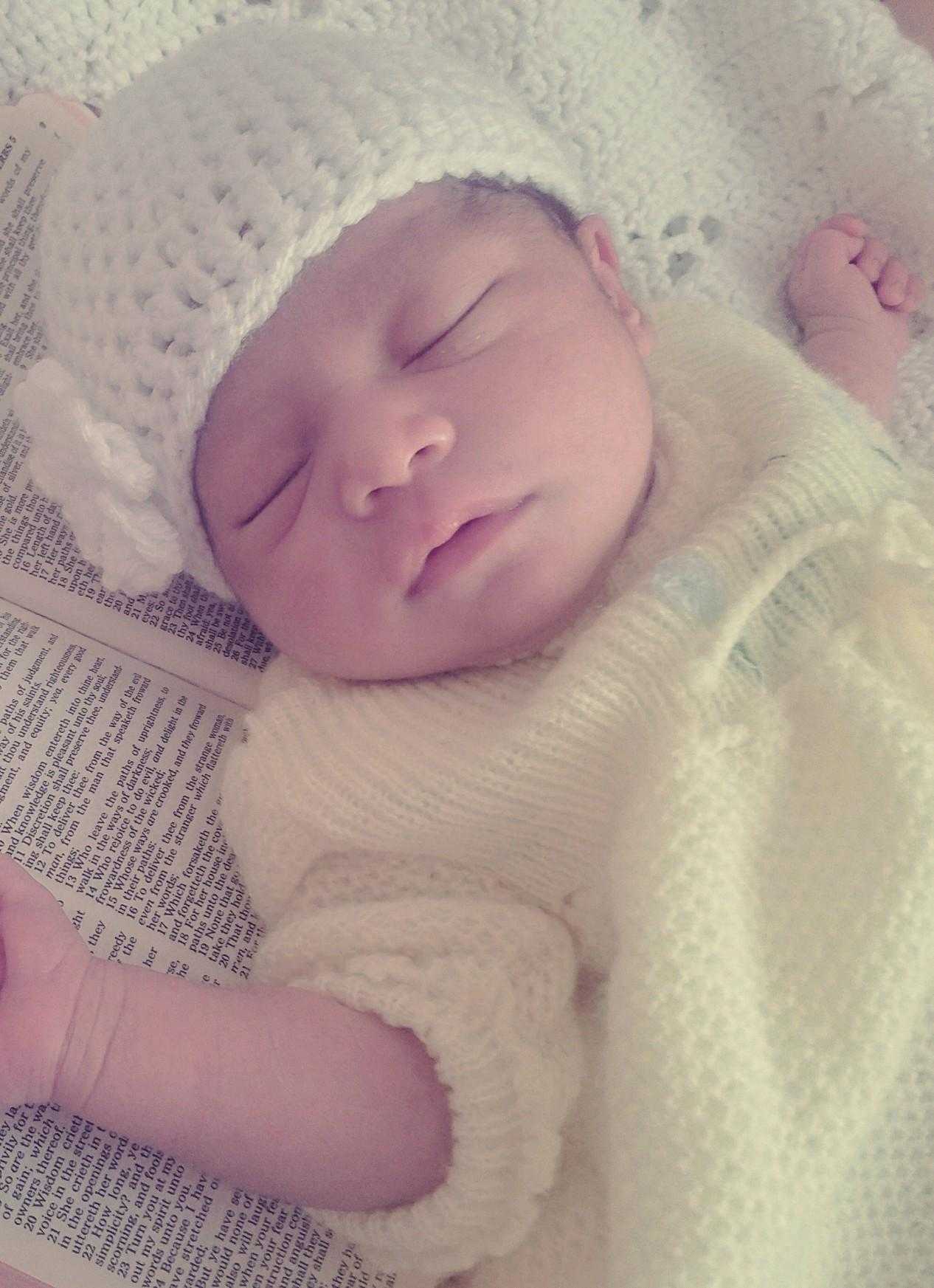 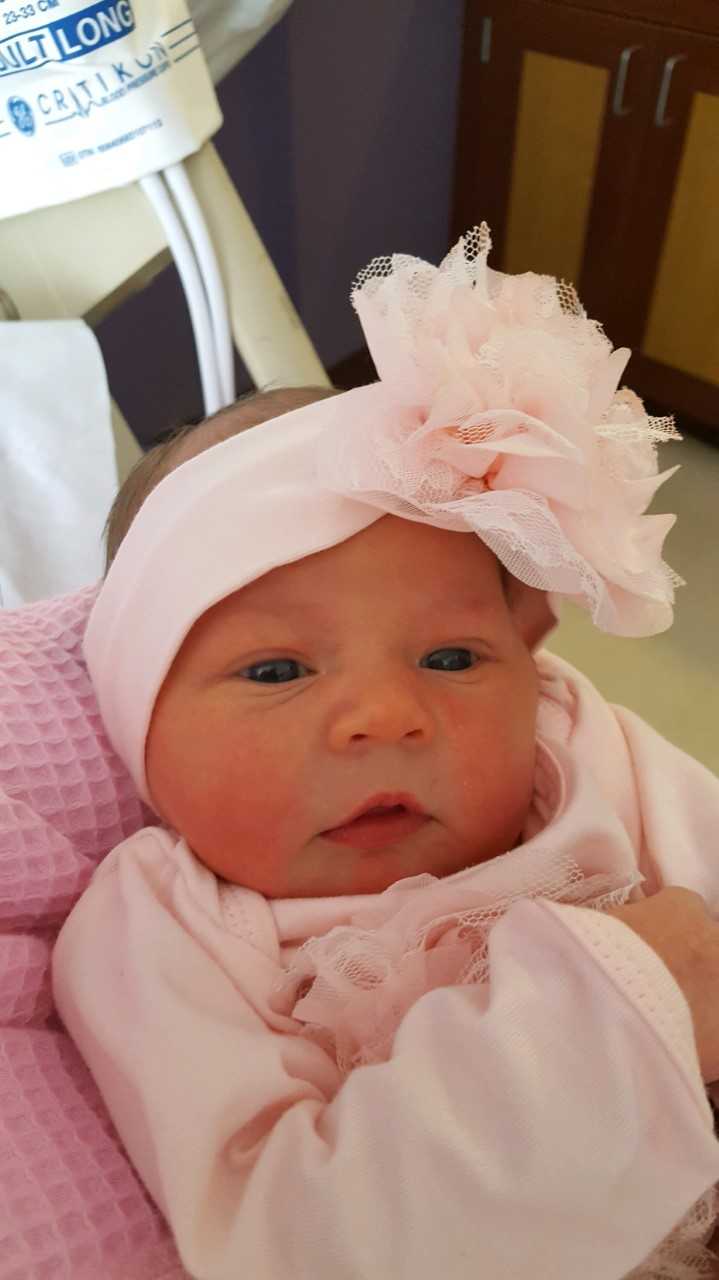 A new beginning…
…by Becoming a Christian
Hear the gospel
Acts 18:8
Believe the gospel
Mark 16:16, John 3:16
Repent of your sins
Luke 13:3, Acts 2:38
…by Becoming a Christian
Make your confession
Matthew 10:32-33, Romans 10:9-10
Be Baptized for the remission of your sins
Mark 16:16, John 3:3, Romans 6:4

Becoming a Christian gives us a new life
…By Remaining Faithful
Revelation 2:9-10
Continue to Repent
Matthew 4:17, Acts 8:22
Keep good communication with God
1 Thessalonians 5:17
“Pray without ceasing”
Matthew 26:41
…By Remaining Faithful
Study to know the gospel
2 Timothy 2:15, 2 Timothy 4:2
Coming to services
Hebrews 10:22-25
Helping others
Philippians 2:4, Galatians 6:2

By remaining faithful, we keep a clean soul
…by being restored
Luke 15:11-32
2 sons
1 son remained obedient
1 son wasted his riches with sin
”Prodigal son” returns home
21 And the son said to him, ‘Father, I have sinned against heaven and in your sight; I am no longer worthy to be called your son.’
the father rejoices
32 But we had to celebrate and rejoice, for this brother of yours was dead and has begun to live, and was lost and has been found.’”
…by being restored
The lost sheep
Luke 15:1-7
The lost coin
Luke 15:8-10

God rejoices over all of those who come back to him
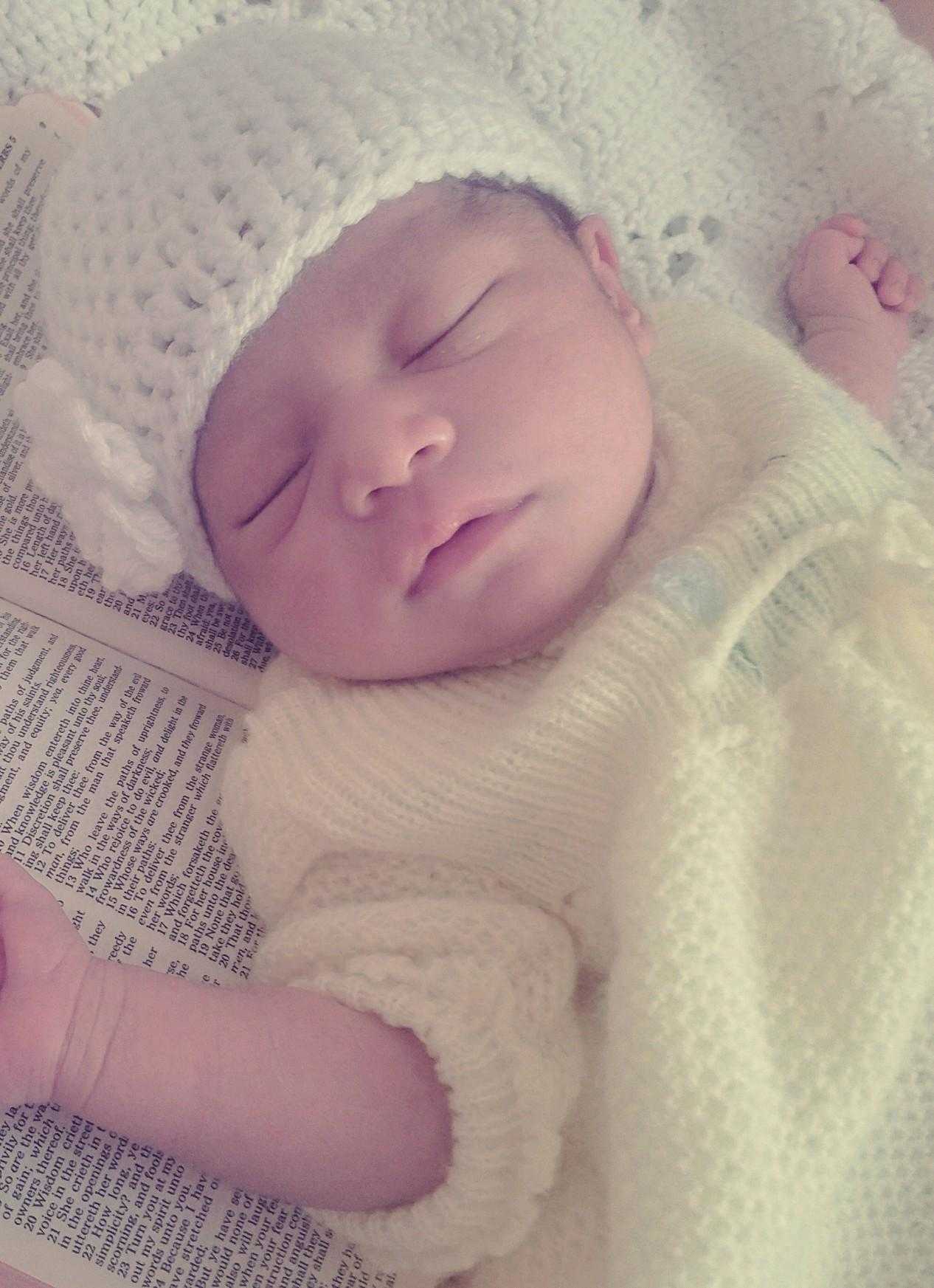 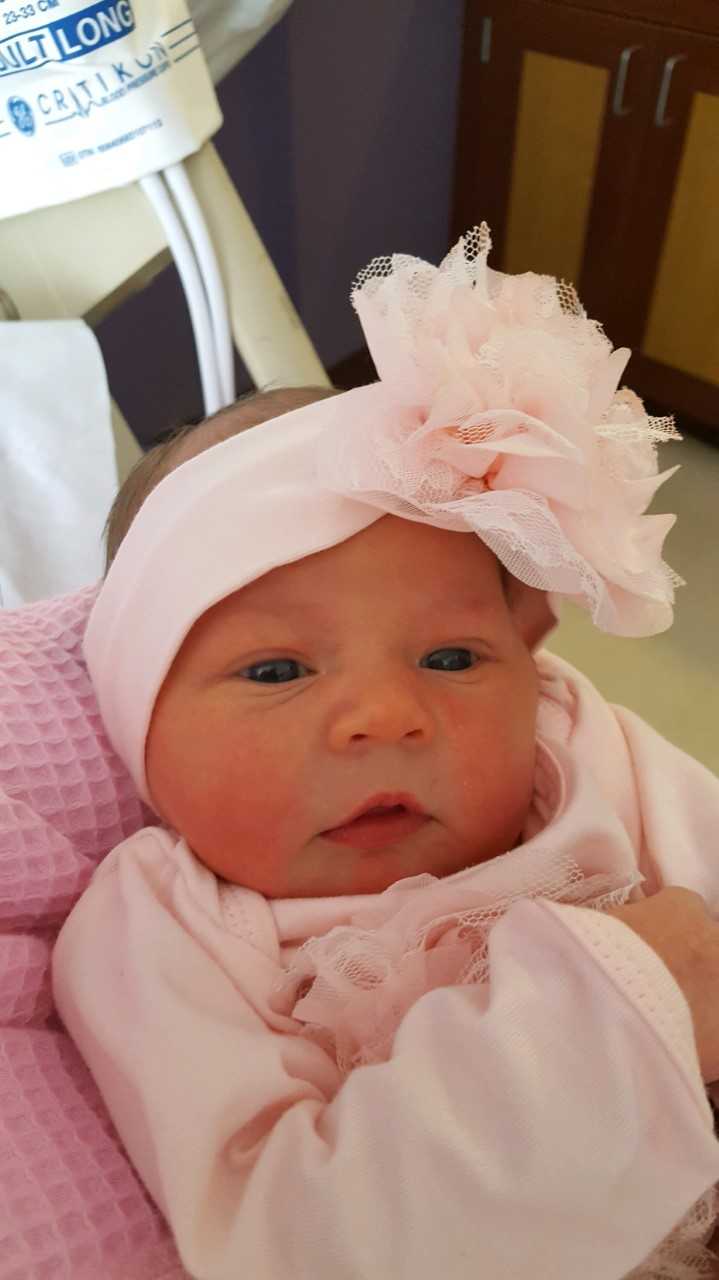 God’s Plan of Salvation
Hear 
Acts 18:8
Believe
John 3:16; Mark 16:16; Acts 16:31
Repent
Matthew 4:17; Acts 2:38; Luke 13:3; Acts 8:22
Confess
Matthew 10:32-33; Romans 10:9-10
Be Baptized
Mark 16:14-20; John 3:3, 5-8; Romans 6:4; I Peter 3:21; Acts 2:38
Live a Faithful Life
Revelation 2:10